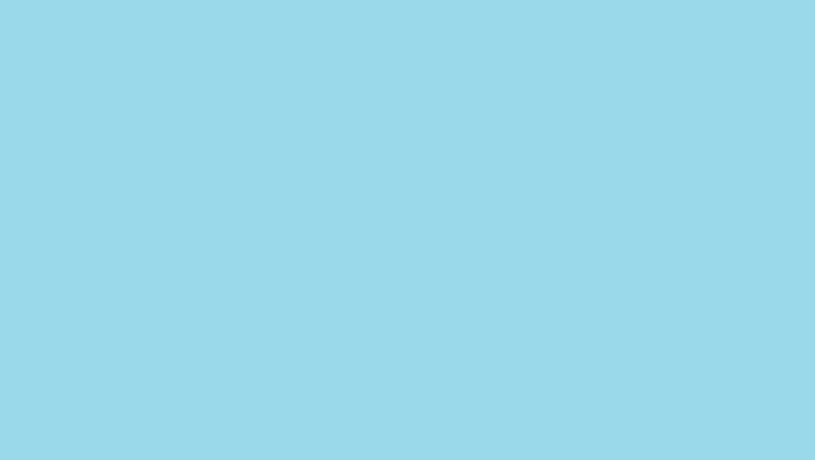 «Дидактические игры и пособия по речевому развитию детей дошкольного возраста в соответствии с ФГОС»
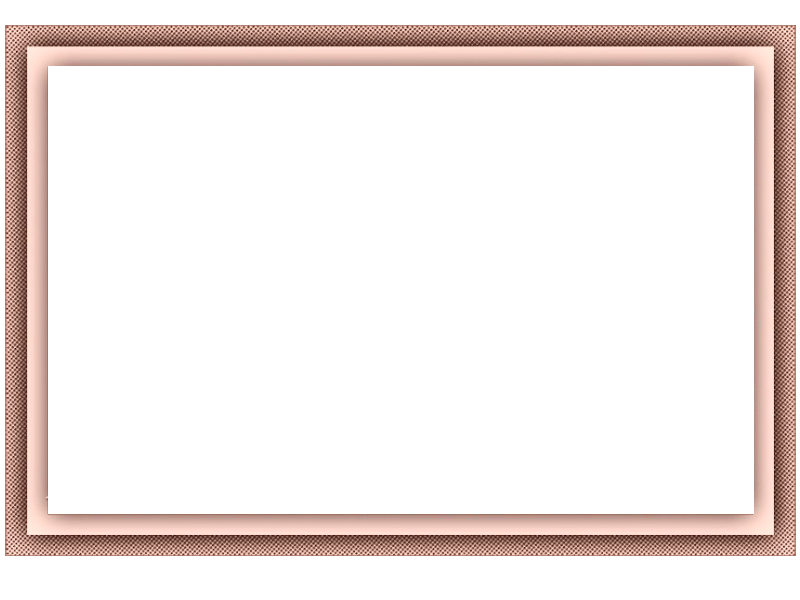 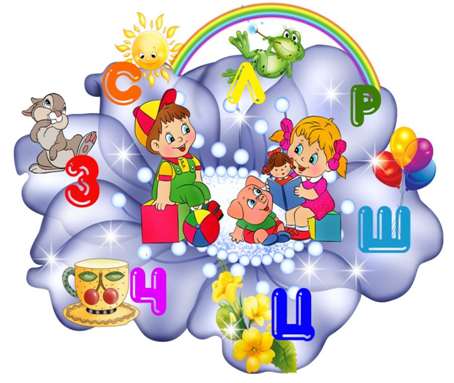 Подготовила ст. воспитатель 
МКДОУ детский сад №2
Олейникова Е.А.
2016г.
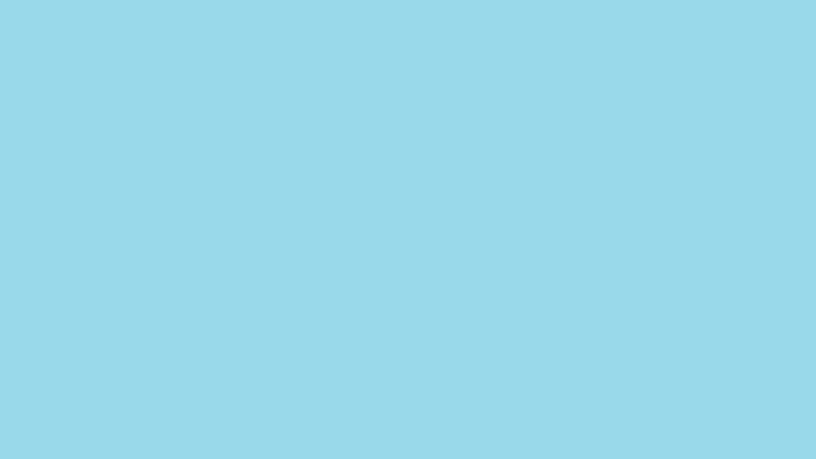 Согласно Федеральному государственному образовательному стандарту дошкольного образования (ФГОС ДО) , речевое развитие включает в себя:
владение речью как средством общения и культуры; 
-обогащение активного словаря;
развитие связной, грамматически правильной диалогической и монологической речи;
 развитие речевого творчества;
 развитие звуковой и интонационной культуры речи, фонематического слуха;
 знакомство с книжной культурой, детской литературой, понимание на слух текстов различных жанров детской литературы;
 формирование звуковой культуры речи как предпосылки обучения грамоте.
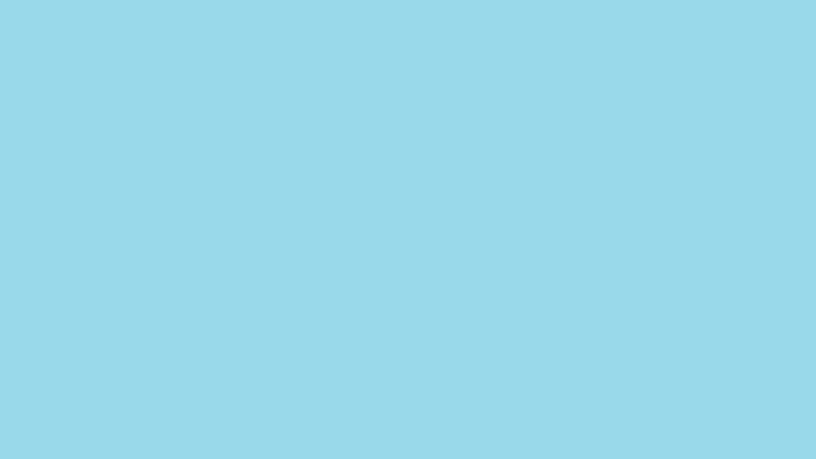 Правильная речь - важное условие в развития личности ребёнка.
 Решить эту задачу помогают дидактические игры.
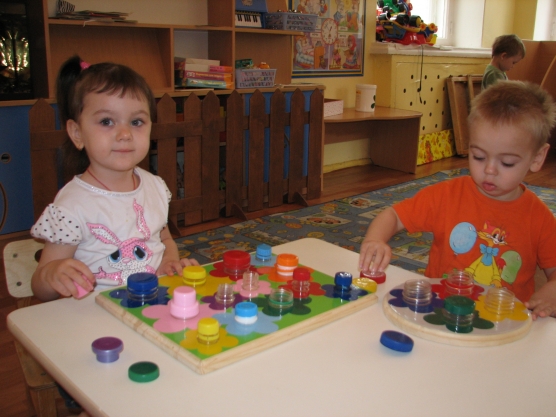 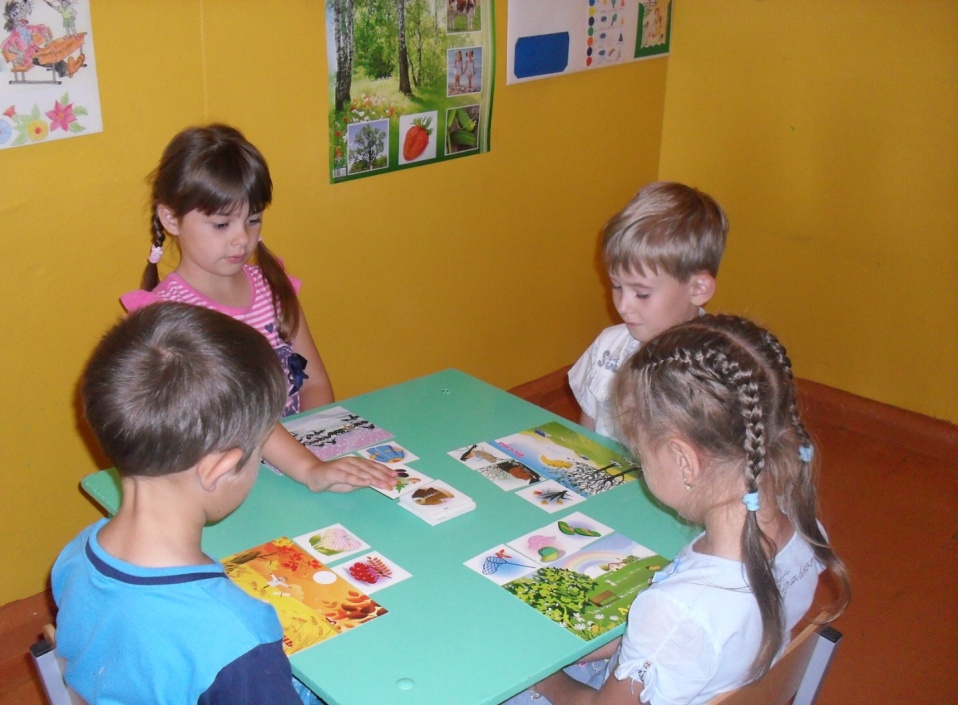 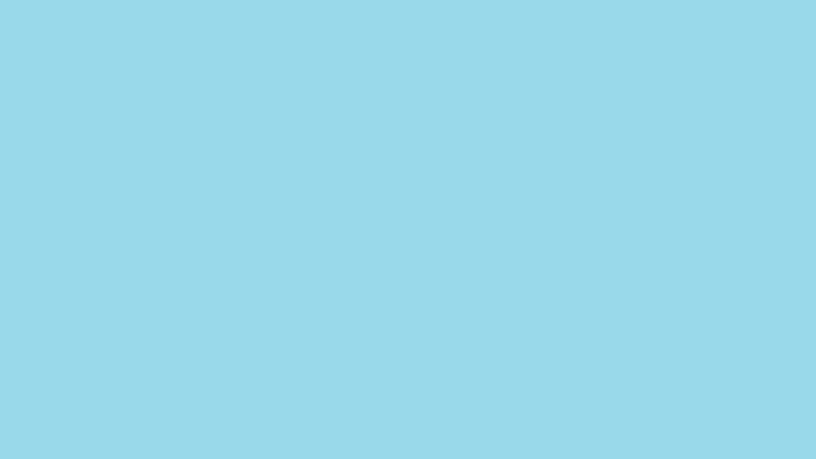 Речь необходимо формировать и развивать в комплексе с общим развитием ребёнка. Гораздо успешнее это осуществлять, используя игры. Так как в дошкольном возрасте игровая деятельность является ведущей.
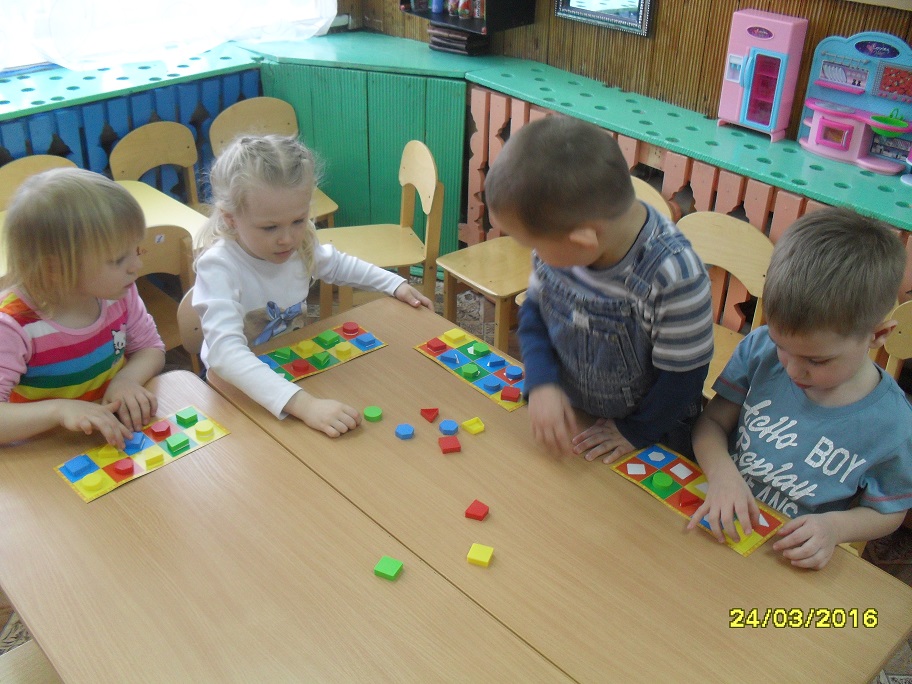 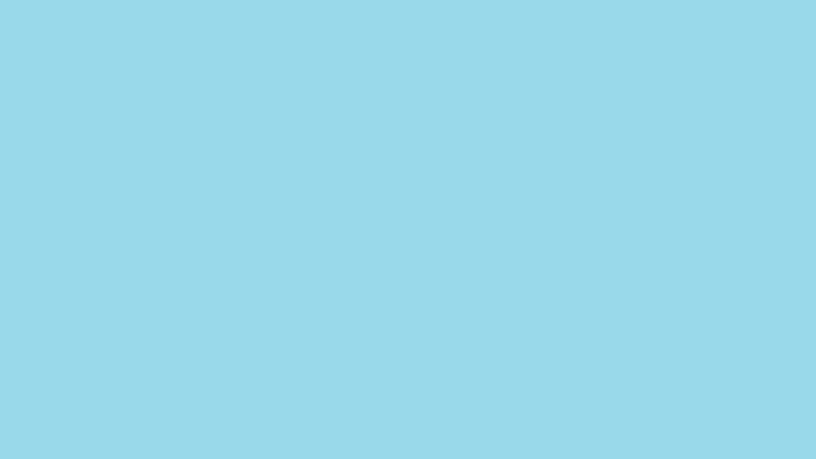 Дидактическая игра – прекрасное средство обучения и развития, используемое при усвоении любого программного материала.
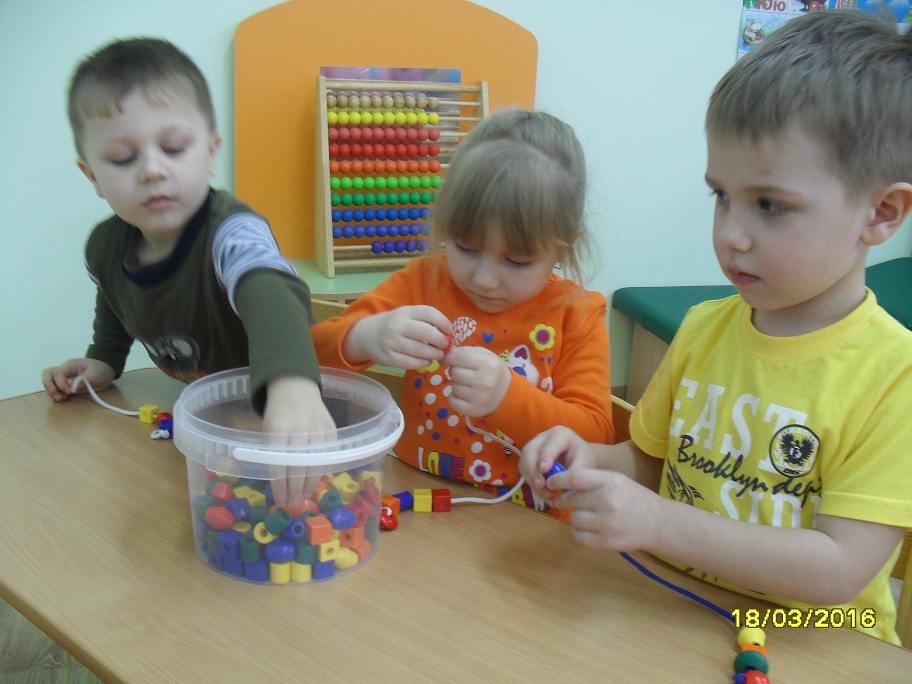 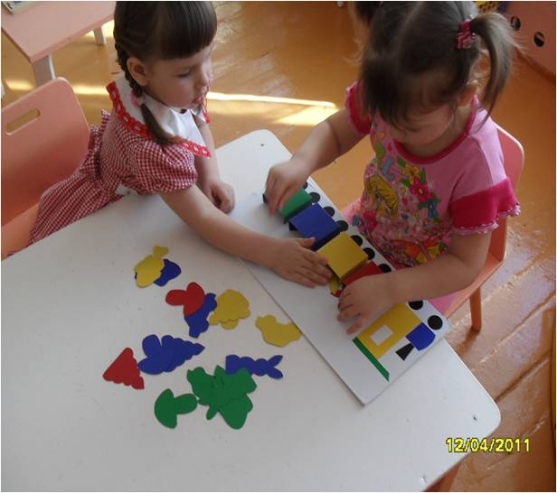 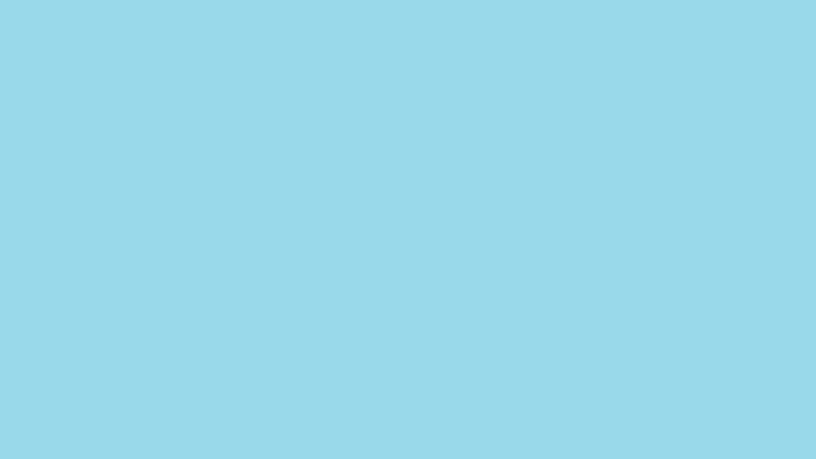 Идея включения дидактической игры в процесс обучения всегда привлекала отечественных педагогов. Еще К. Д. Ушинский отмечал, что дети легче усваивают новый материал в процессе игры, и рекомендовал стараться делать занятия более занимательными, так как это одна из основных задач обучения и воспитания детей.
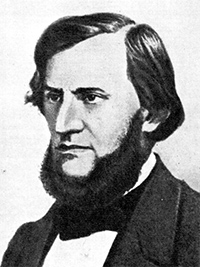 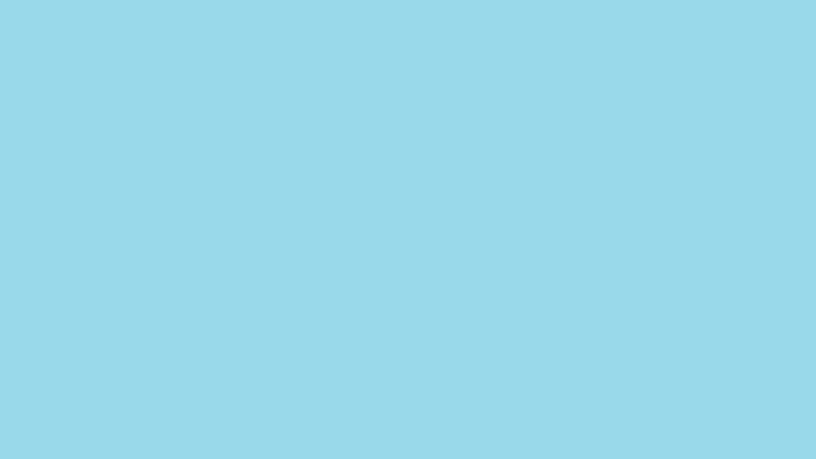 Специально подобранные игры и упражнения дают возможность благоприятно воздействовать на все компоненты речи.
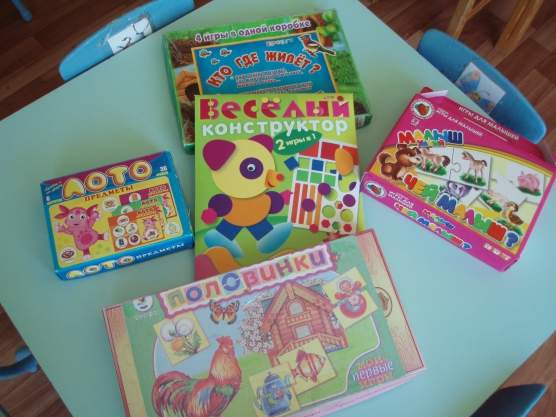 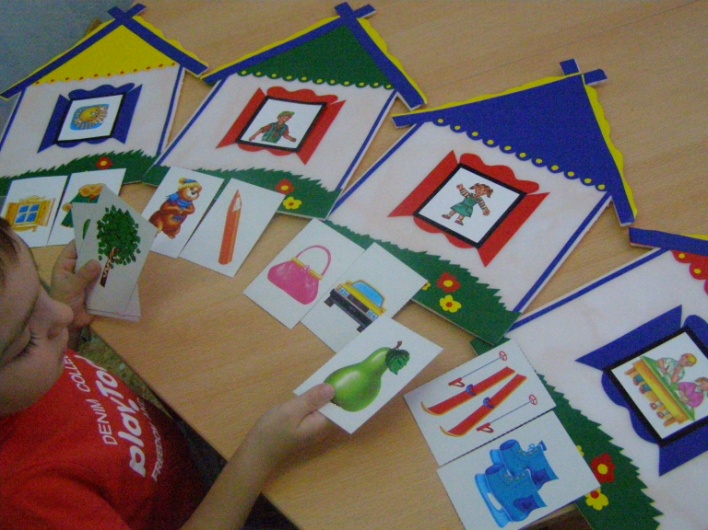 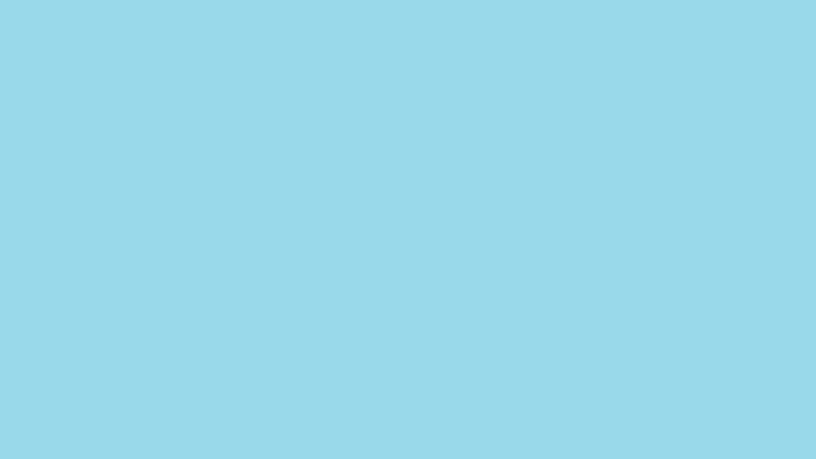 Все дидактические игры можно разделить на три основных вида
Дидактические игры
Игры с предметами
Словесные игры
Настольно-печатные игры
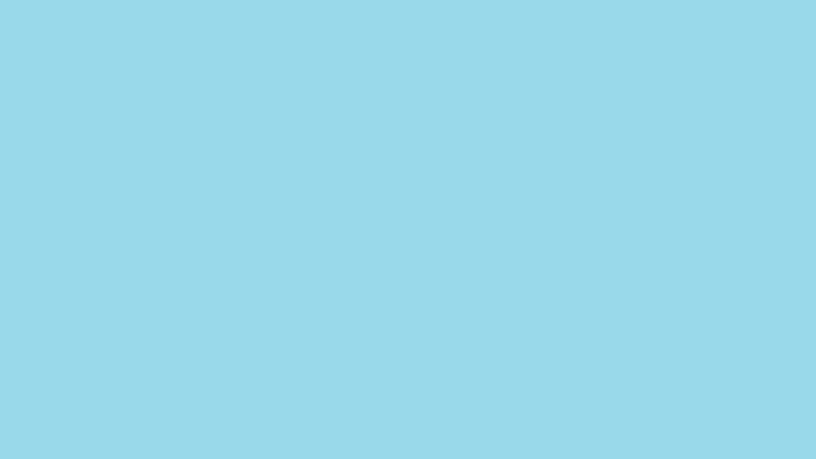 Игры с предметами
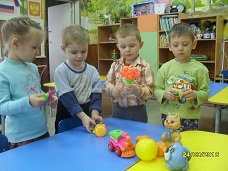 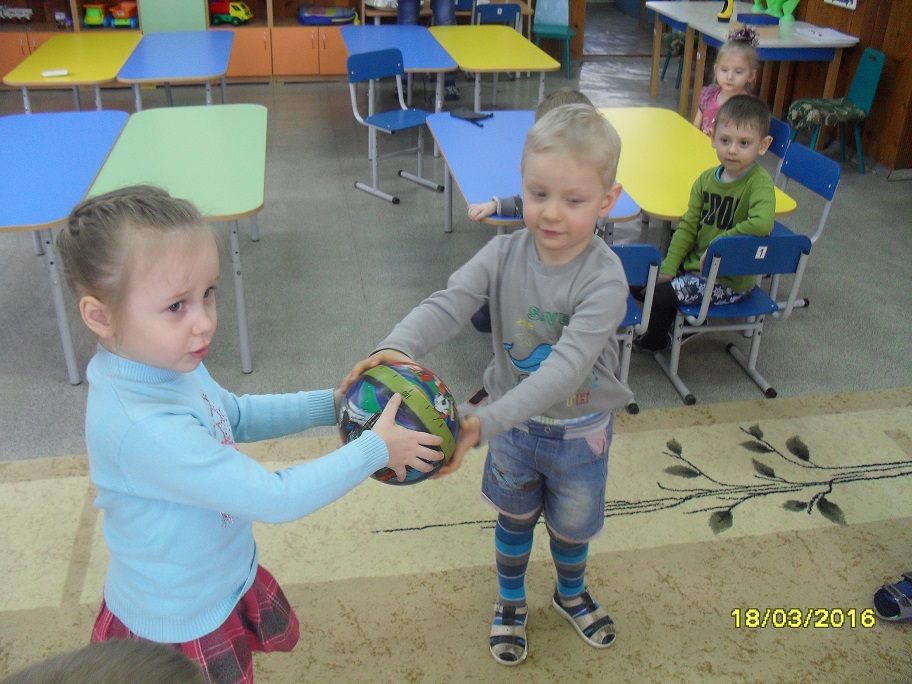 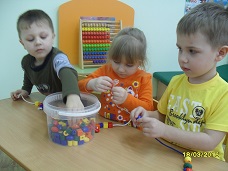 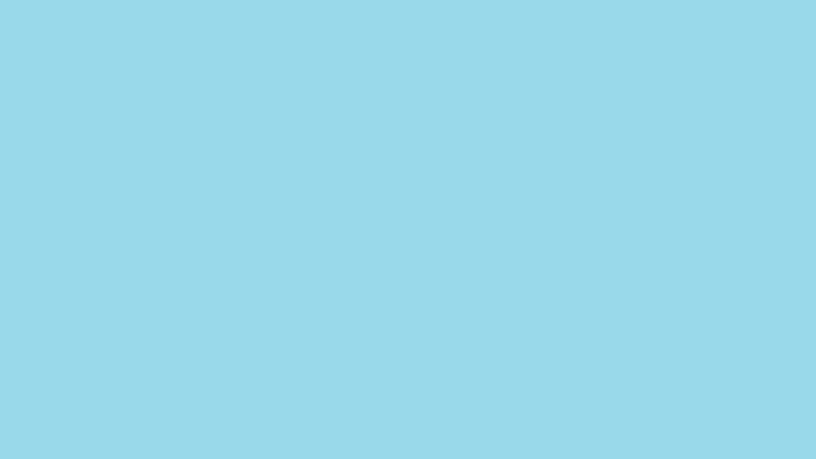 Настольно печатные игры
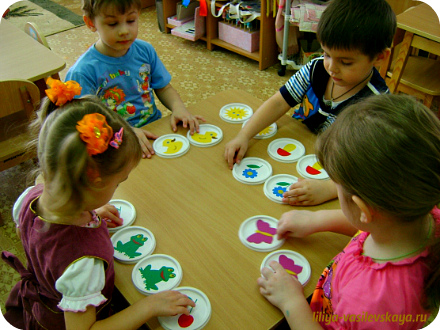 Дидактические игры
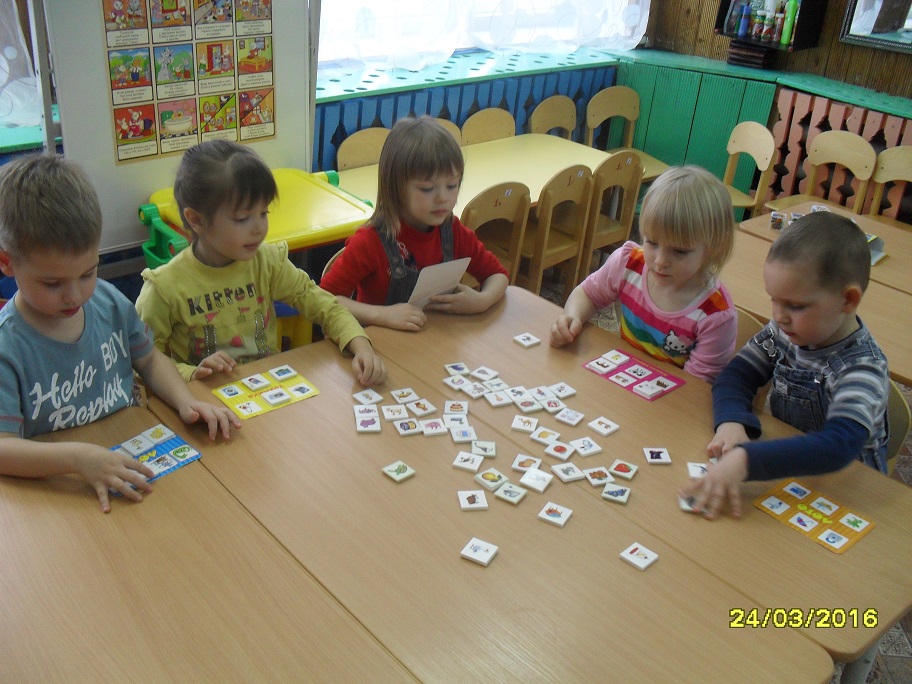 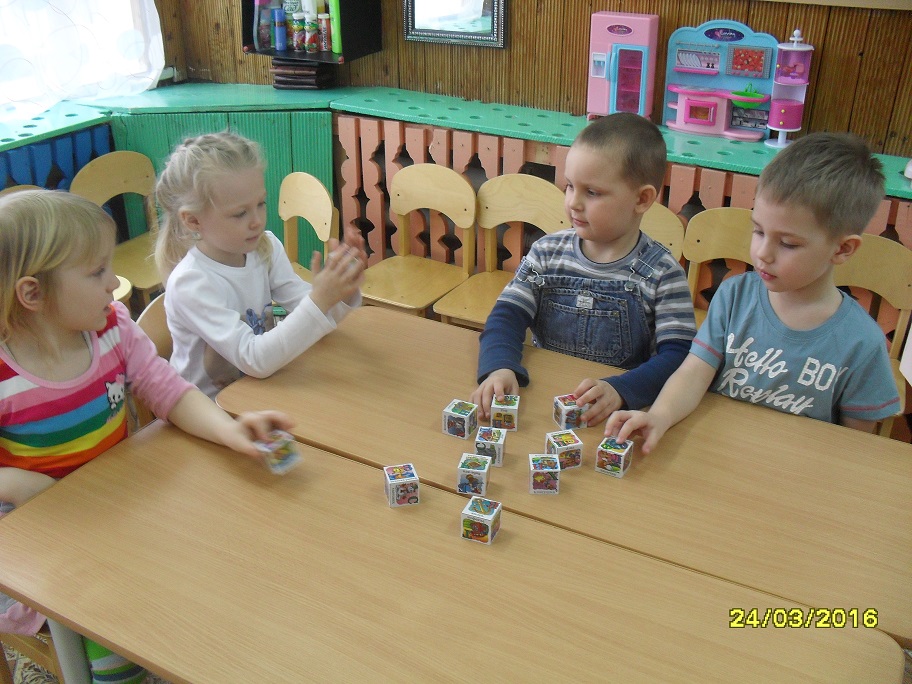 Игры с предметами
Словесные игры
Настольно-печатные игры
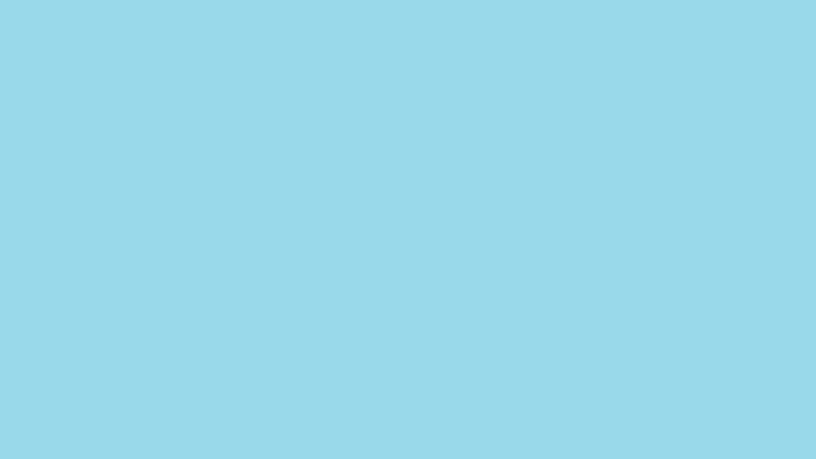 Словесные игры
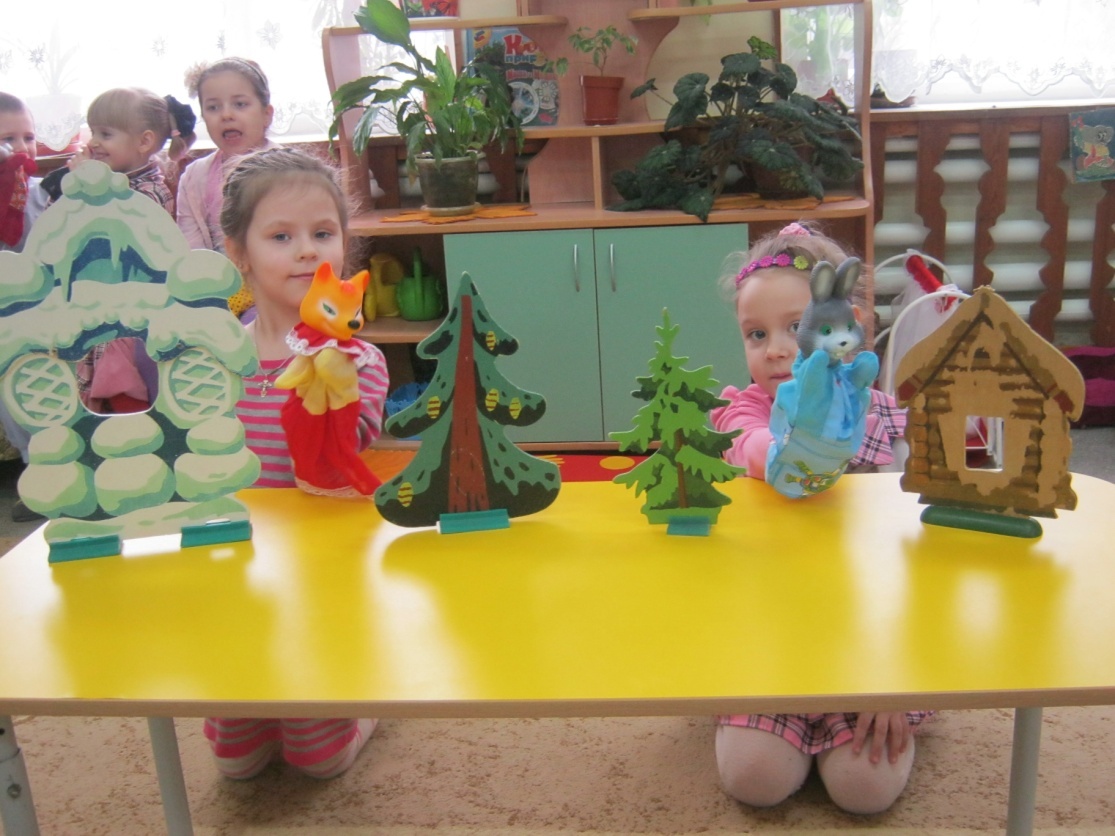 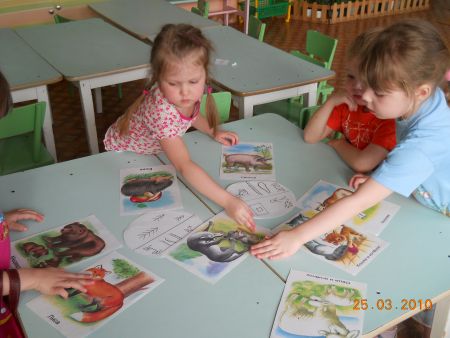 Дидактические игры
Игры с предметами
Словесные игры
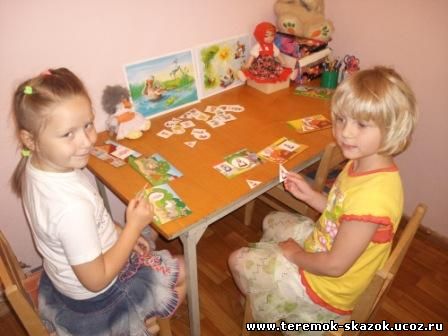 Настольно-печатные игры
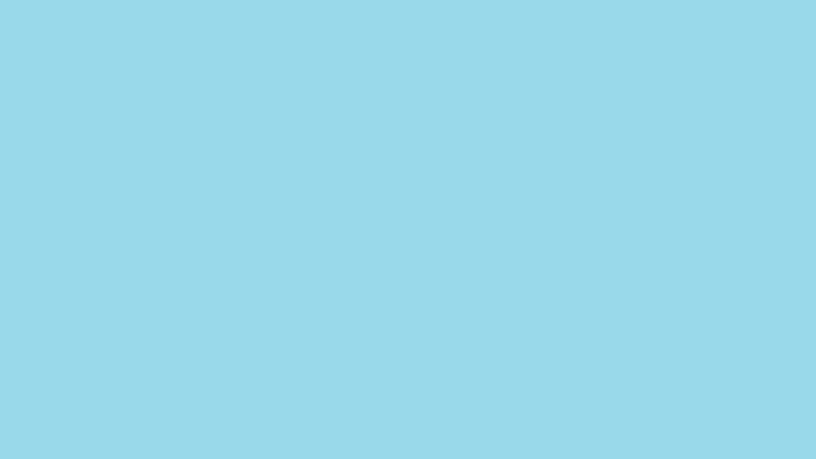 Основная задача развития речи, через дидактические игры -количественно обогатить словарь ребенка, активировать и научить грамотно его использовать.
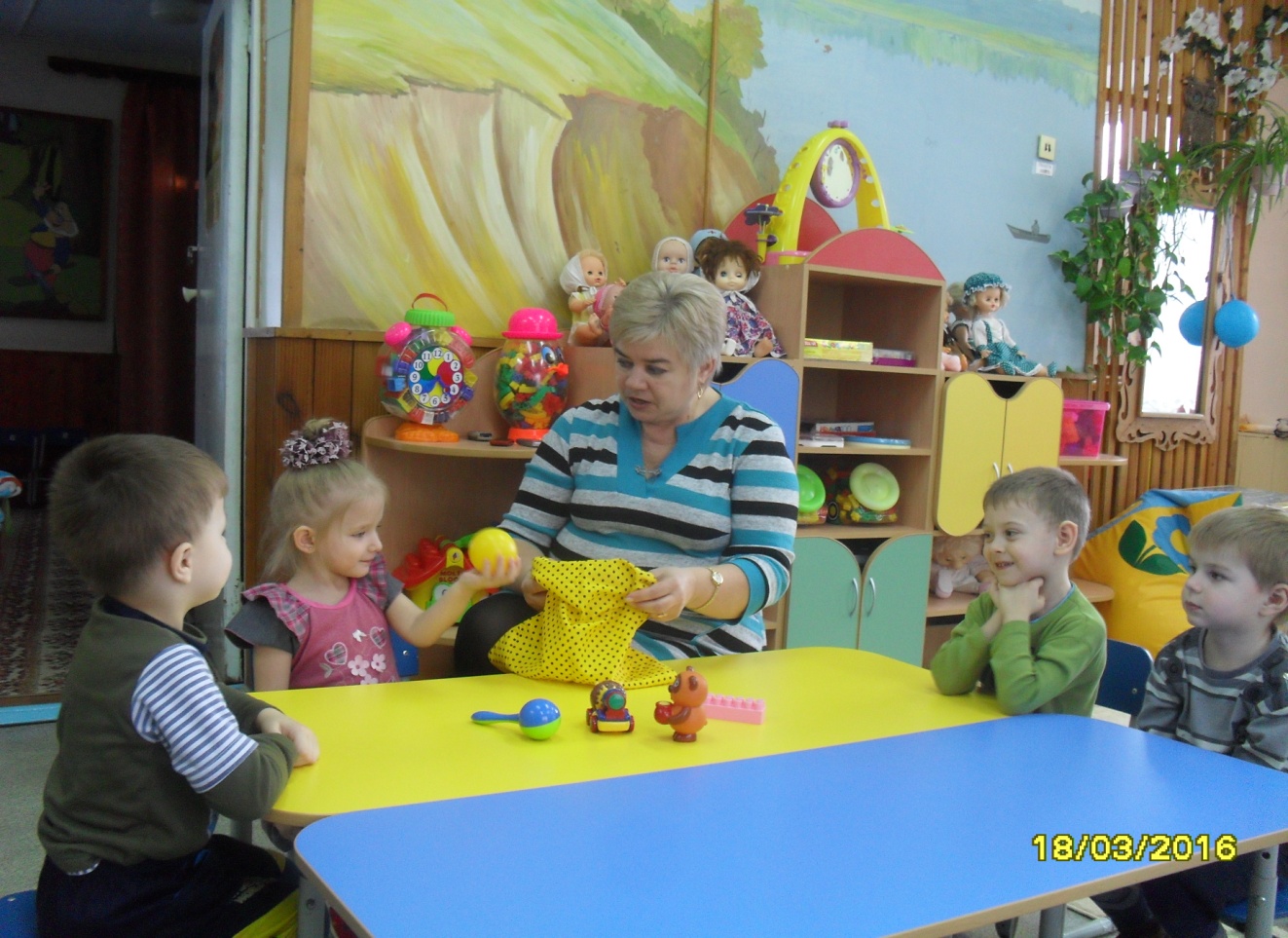 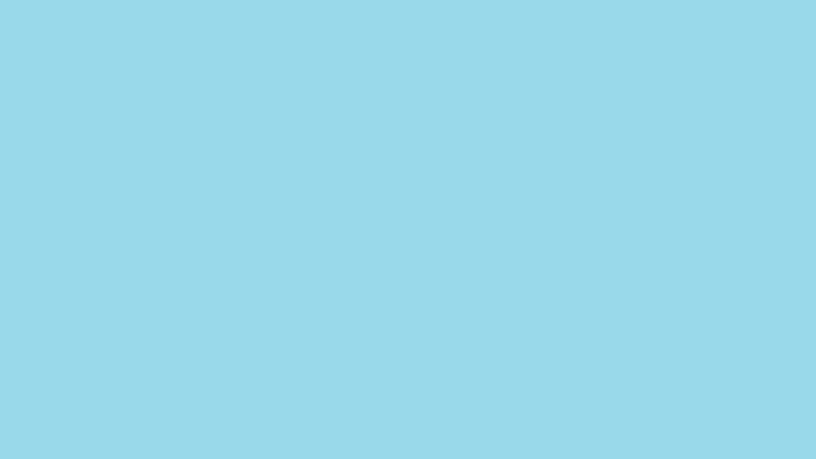 В возрасте 2-3 лет малыш должен освоить названия предметов одежды, посуды, мебели, игрушек, окружающих его в повседневной жизни и вызывающих его интерес.
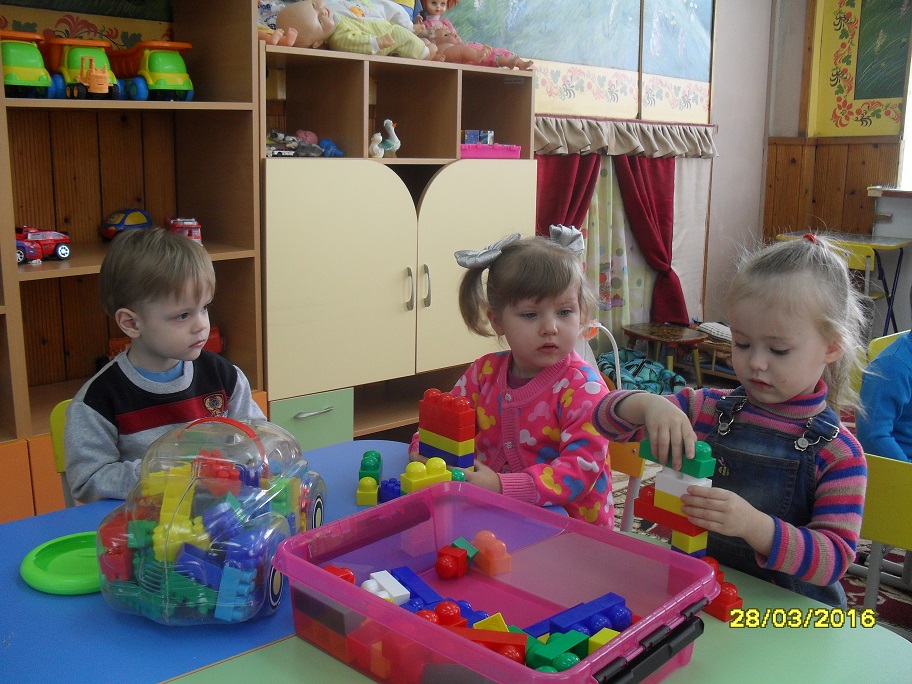 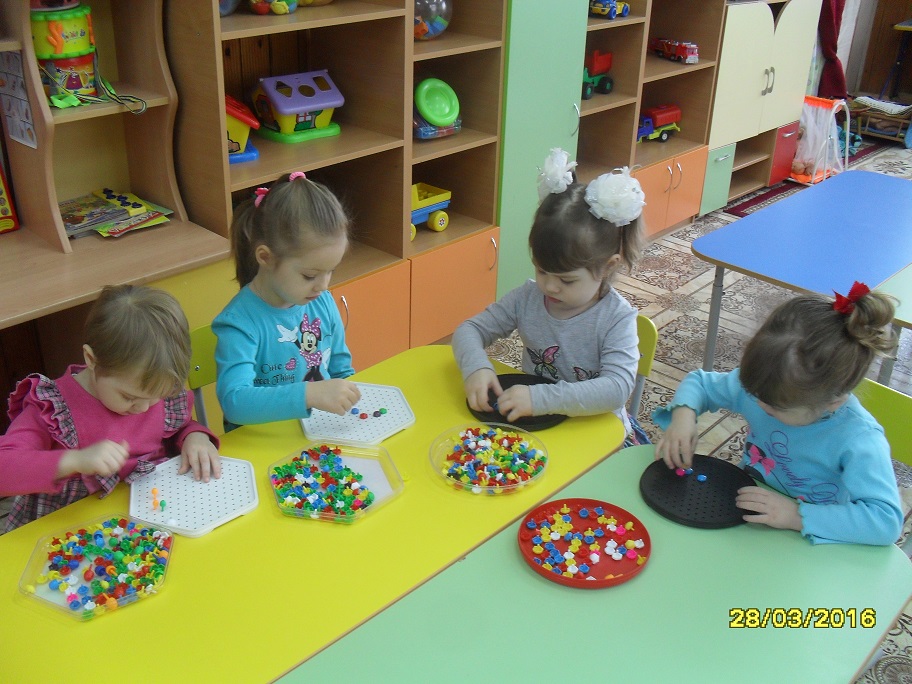 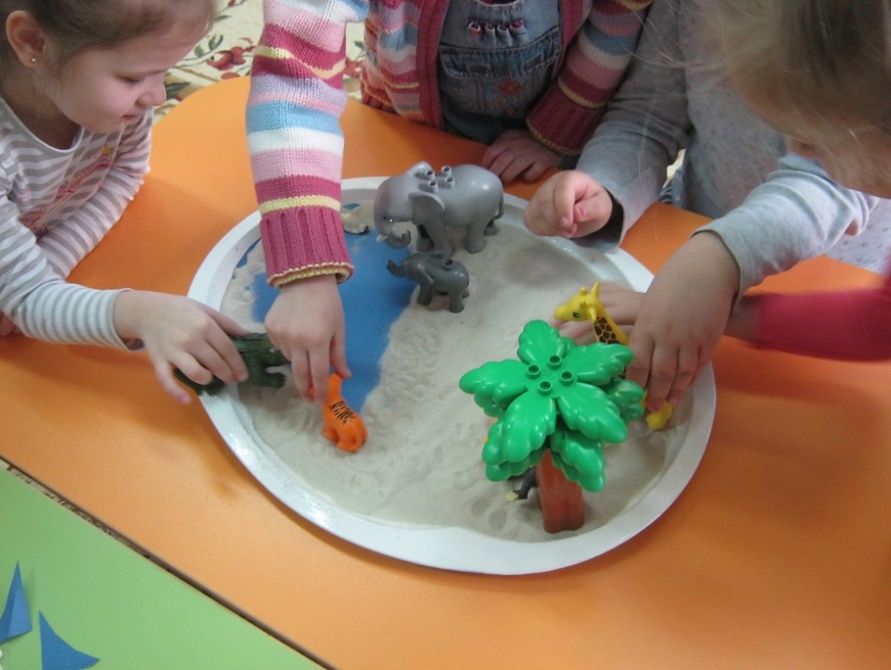 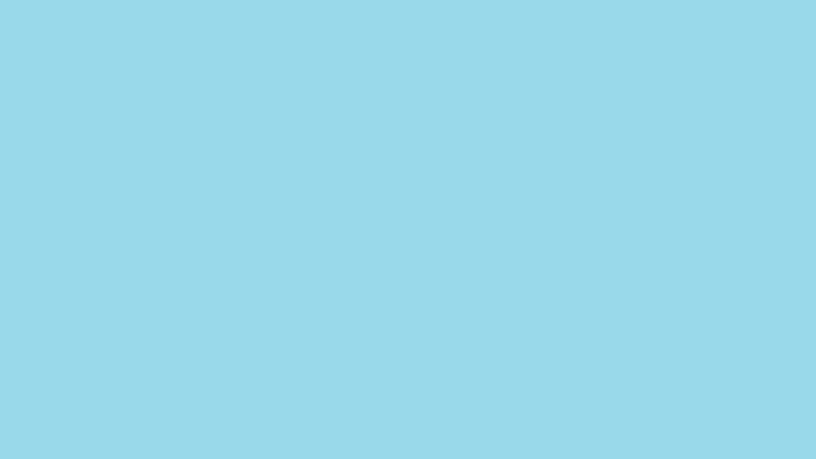 В четыре года происходит дальнейшее пополнения словаря ребенка, с более подробным углублением в детали и характеристики окружающего мира.
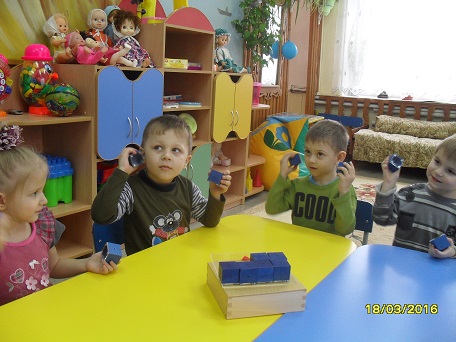 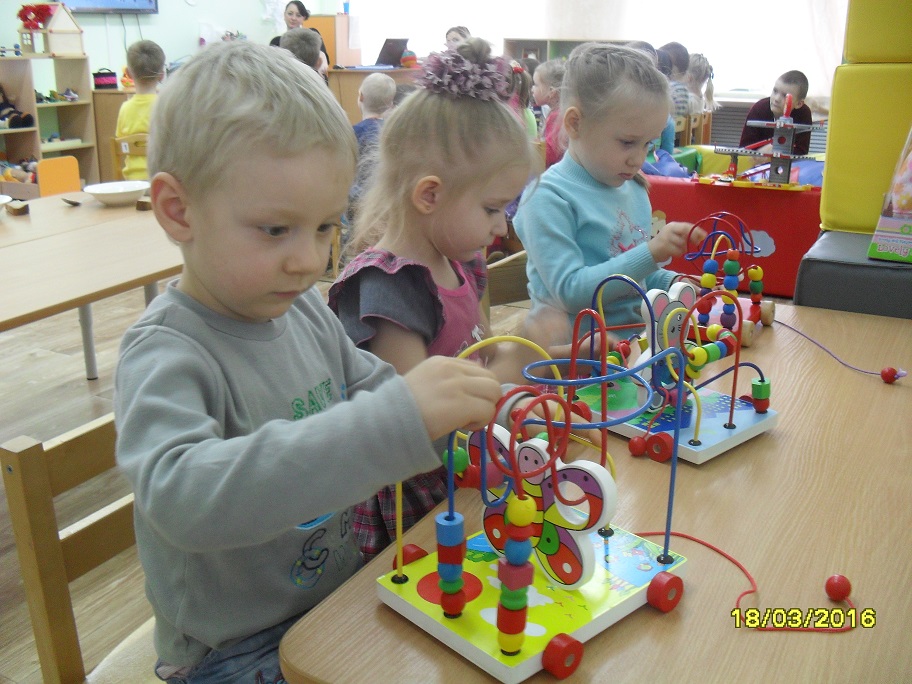 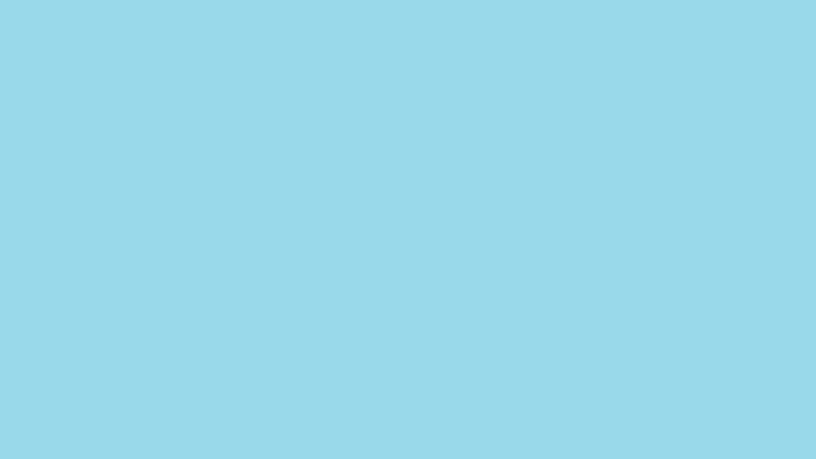 Основная задача дидактических игр по развитию в старшем дошкольном возрасте , наряду с дальнейшим пополнением словаря − обучение ребенка диалогической и монологической речи .
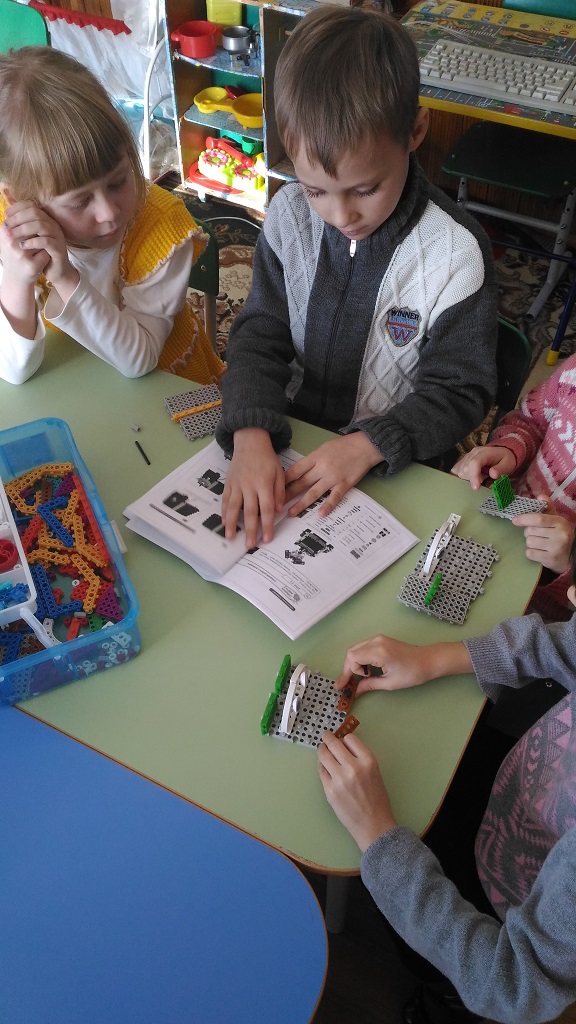 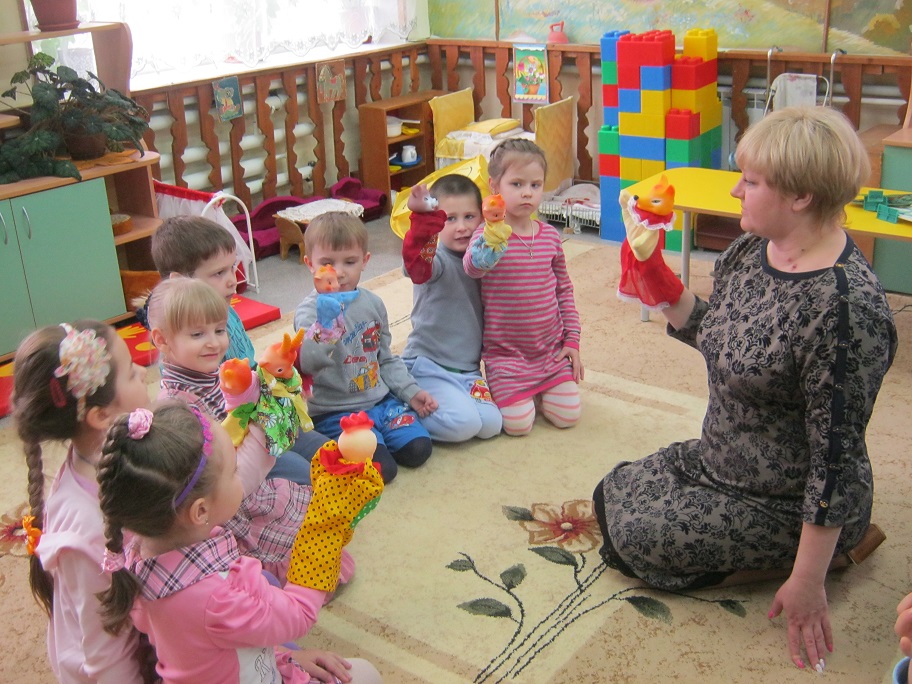 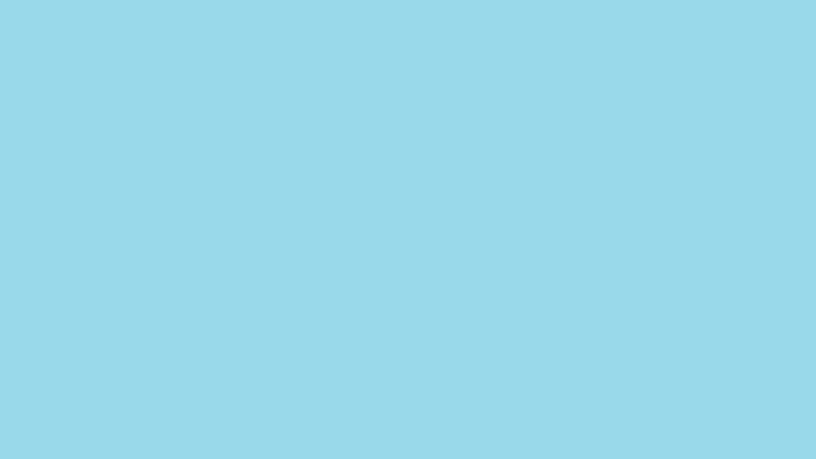 Таким образом,  система современных дидактических игр для  развития связной речи  - это практическая деятельность, с помощью которой можно проверить усвоили ли дети речевые навыки обстоятельно, или поверхностно и умеют ли они их применить, когда это нужно.
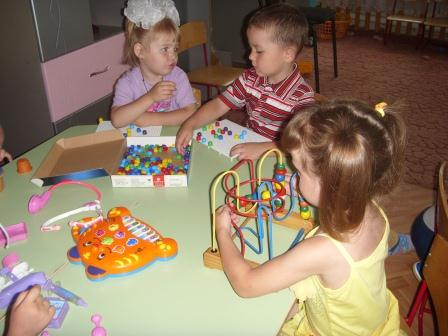 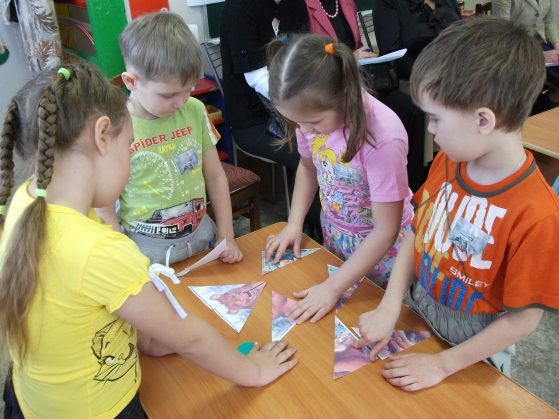 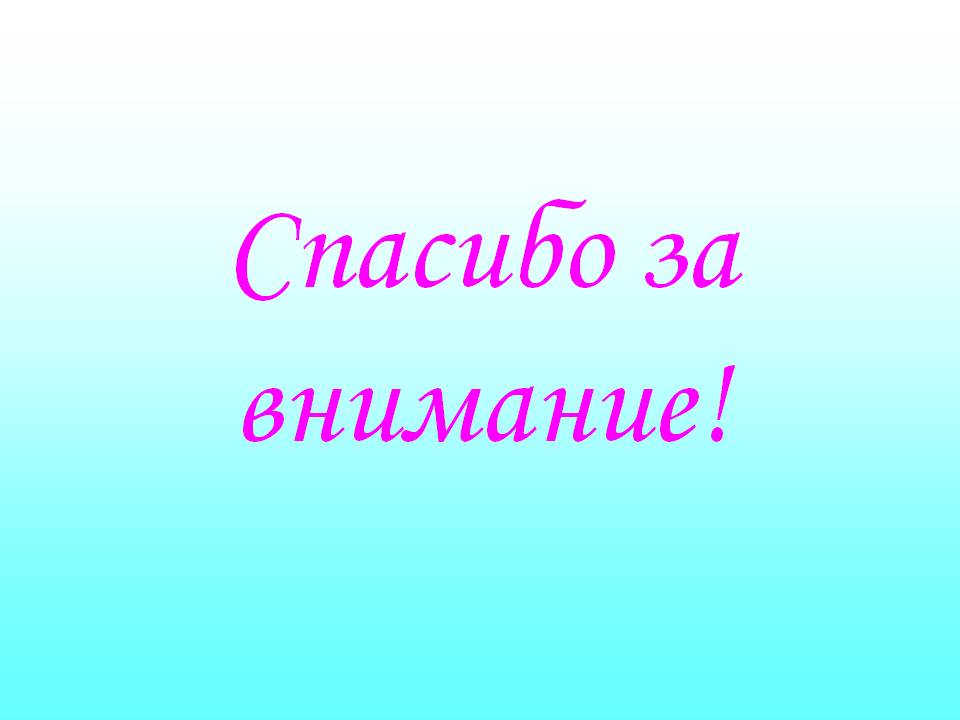 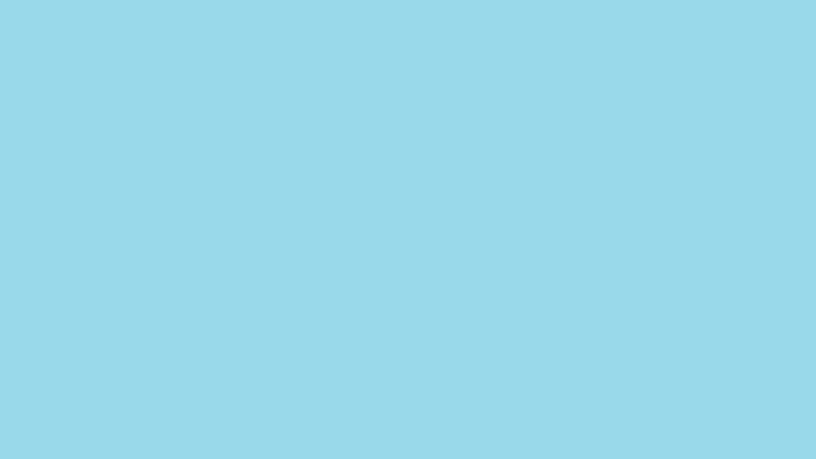 Спасибо за внимание!
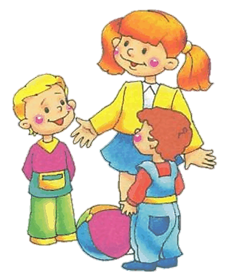